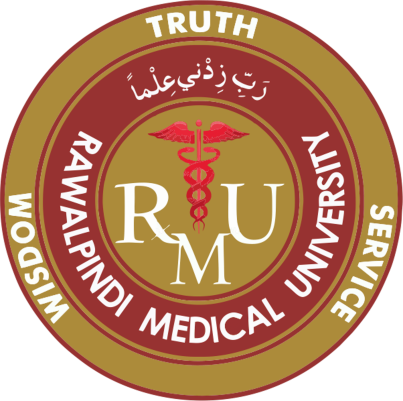 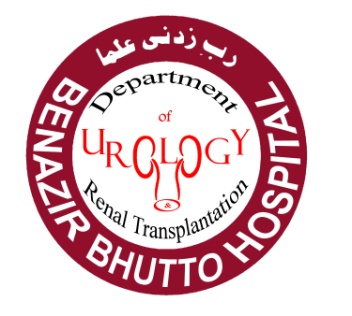 Neurogenic Bladder – breaking new barriers
Department of Urology & Kidney Transplant
Benazir Bhutto Hospital
Rawalpindi Medical University
Case Presentation
NAME : Mehwish
AGE : 12yrs
SEX : F
ADDRESS : Village Pindi Gheb, Attock
MOD : OPD
Presenting Complains
Urinary Incontinence – 5yrs

RT flank pain for 2 months
History of Present Illness
Frequency   +ve
Nocturia    +ve
Urgency with urge incontinence    +ve
Dysuria    +ve
RT flank pain    +ve

Hematuria    -ve
Voiding LUTs    -ve
No associated nausea, vomiting, weight loss or decreased apetite
Past History
History of Ano-Rectal Malformation with Recto-vaginal Fistula – Posterior sagital anorectoplasty – PIMS – 01-04-2013

Recurrent Urinary Tract Infections

Frequent catheterizations for incontinence
No history of spinal trauma or surgery
Family History - Unremarkable

Personal History – Unremarkable

Drug  History – No known drug allergy
General Physical Examination
PULSE 	: 	88bpm
BP        	: 	100/60 mmHg
TEMP  	: 	98.6 °F
R/R      	: 	20 / MIN

Jaundice
Anemia
Cyanosis
Clubbing
Koilonychia
Lymph Nodes
Edema
Thyroid
NAD
Abdominal Examination
Soft, non-tender, non-distended abdomen
RT Kidney palpable with bimanual examination

External Genitalia – Perineal scar seen
DRE –
Anal Tone – increased
Rest of examination was normal
Investigations
Blood CP –
TLC – 8.6k
Hb- 11.2
Hct – 37.1
PLT – 296k

Renal Function Tests –
S. Creat. – 0.6
Urea - 24
Urine R/E –
Turbidity – 3+
Deposits – 3+
Pus Cells – 24-26
RBCs – 4-6

Urine C/S –
E. coli sensitive to Sulbactam + Cefoperazone
Ultrasound Abd/Pelvis–
RT Kidney with moderate hydronephrosis and cortical cysts
Thick walled urinary bladder wall with floating echoes
CT KUB Plain –
Marked RT Hydronephroureter with paper thin cortex
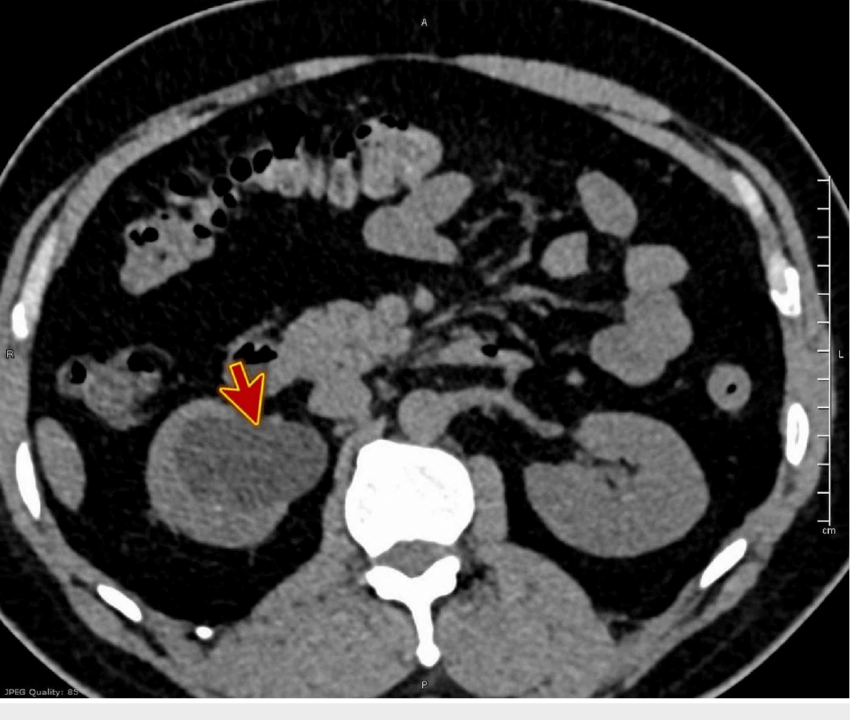 MCUG –
Urinary bladder shows irregular thickened walls and abnormal shape of bladder
Short capacity urinary bladder
RT grade 5 VUR
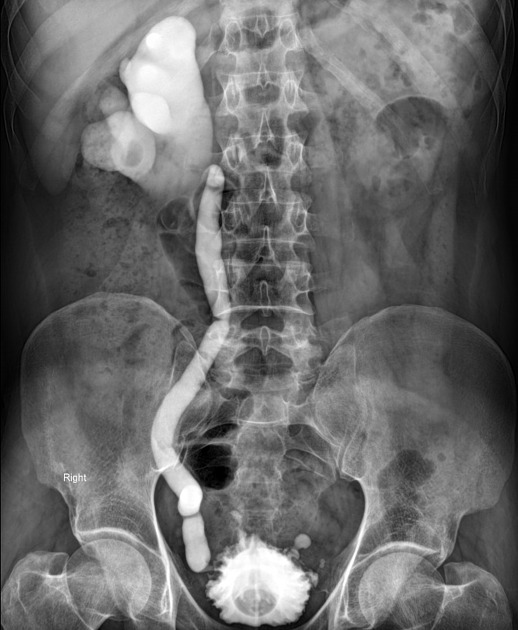 Renal Scan (DTPA)-
LT – 76.85ml/min
RT – 23.54ml/min
Urodynamics –
Small capacity bladder 
High Detrusor pressure
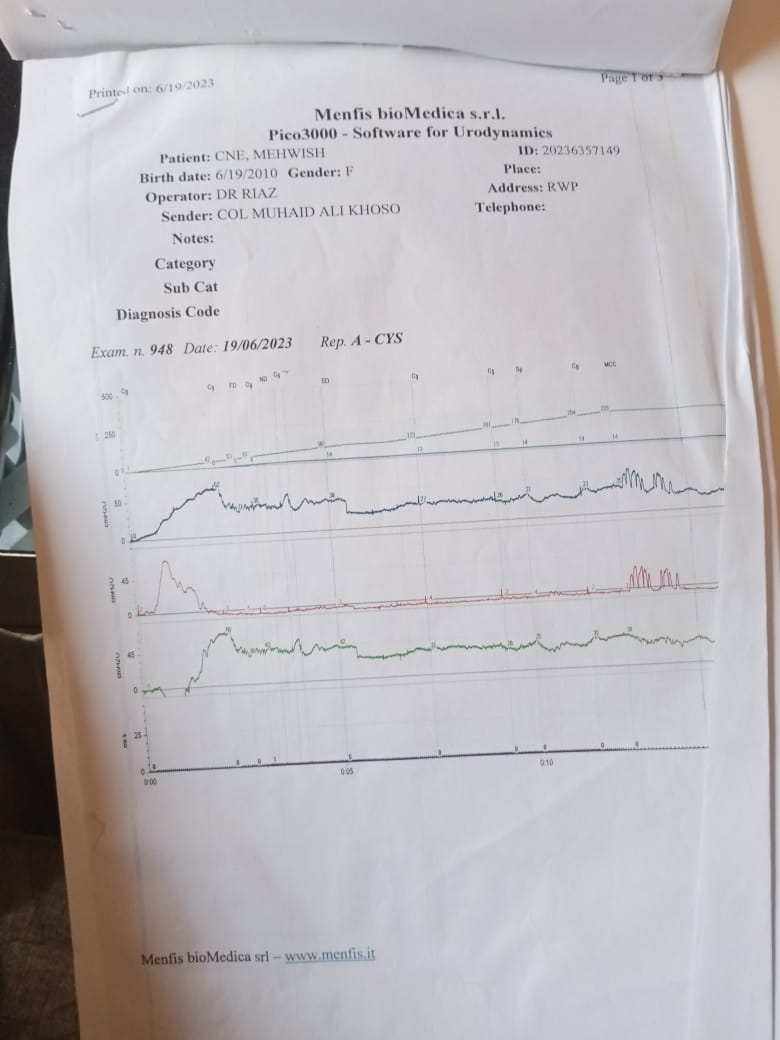 Cystoscopy-
B/L ureteric orifices identified
Short capacity bladder
No other abnormality found
Diagnosis
Neurogenic Bladder (Spastic)
Management
UTI managed with long term antibiotics
Once urine was sterile, patient was proceeded with Augmentation Cystoplasty
Literature Review
Neurogenic Bladder
It refers to dysfunction of the urinary bladder due to disease of Central nervous system, or peripheral nerves involved in control of micturition
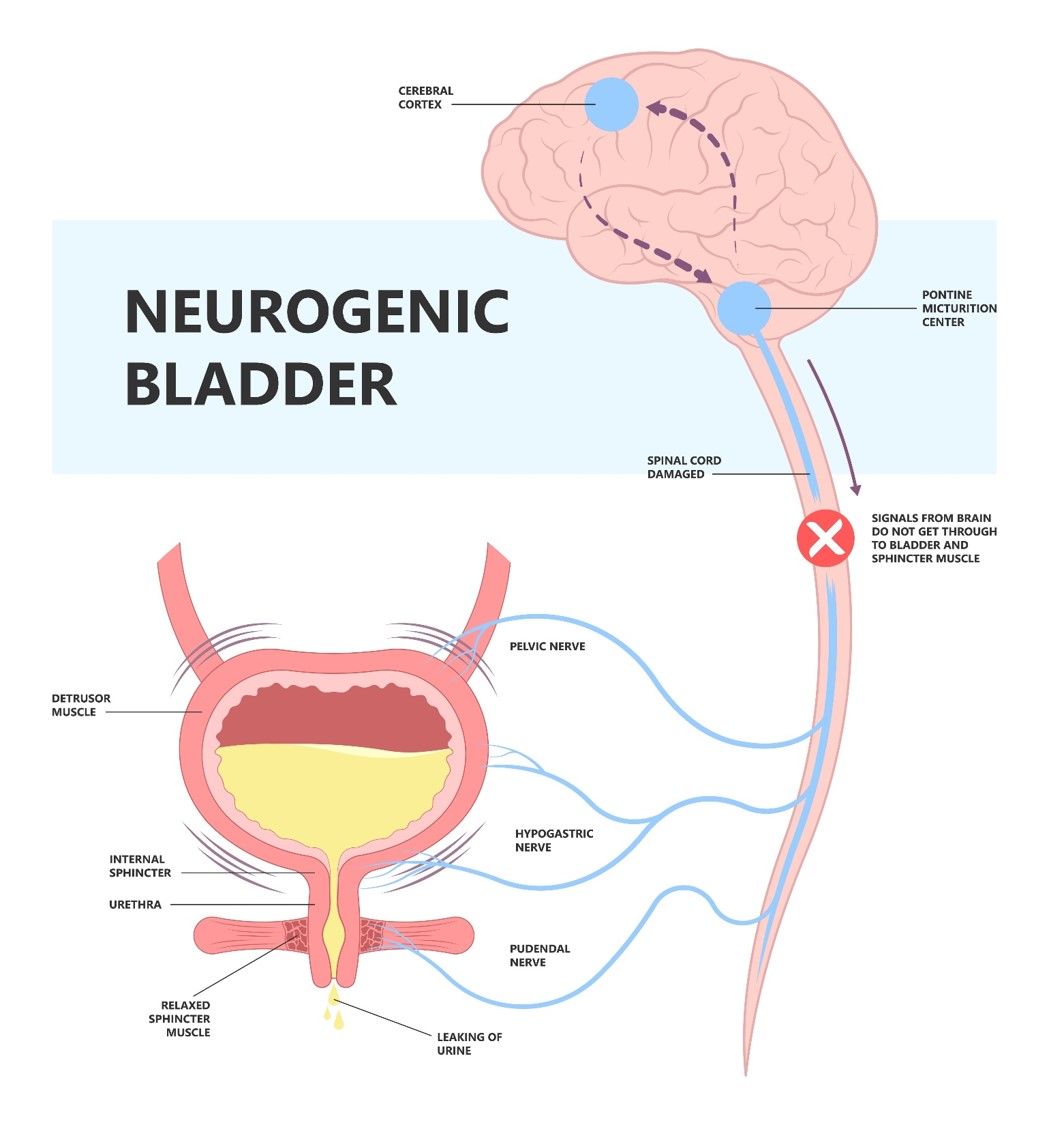 Types
Flaccid/Atonic Bladder
A flaccid or hypotonic bladder ceases to contract fully causing urine to dribble out of bladder as a result of overflow incontinence
Spastic/Overactive Bladder
A spastic bladder occurs when the volume of urine is normal or small but there are involuntary contractions of detrusor muscle causing involuntary leakage of urine
Etiology
Supra pontine
Pontine
Suprasacral
Infrasacral
Central Nervous System causes
Stroke
Brain tumors
Multiple sclerosis
Parkinson's disease
Multiple system atrophy
Peripheral causes
 Diabetes
Alcoholism
Vitamin B12 deficiency
Spinal cord injury
Pelvic surgeries
Transverse Myelitis
Diagnosis
History & Physical examination
Ultrasound
MCUG
Cystoscopy
Urodynamic studies
Renal functions
Urine C/S
Management
Flaccid neurogenic bladder
Main aim is to keep bladder empty either by CISC or via permanent indwelling catheter
Drugs – Bethanechol (Muscarinic Agonist)
Neuromodulation & sacral nerve stimulation – emerging techniques
Spastic Neurogenic Bladder
Non-surgical Management –
Fluid modification & behavioral therapy
Drugs – 
Antibiotics according to urine culture
Antimuscarinics, like Oxybutinin, Solifenacin, etc
Beta-3 Agonist like Mirabegron
Surgical Management –
Intravesical Botox
Augmentation Cystoplasty
Augmentation Cystoplasty
Segment of intestine is used to increase the capacity of the bladder
This surgery is indicated in patients who have low capacity, poorly compliant, and overactive bladder that is refractory to medical treatment
Ileocystoplasty
A segment of small intestine (ileum) is isolated and disconnected from the rest of the bowel
The rest of the bowel is reconnected
The removed segment is opened up and is attached to the bladder to increase bladder capacity
Detrusorectomy
part of the detrusor muscle of the bladder is stripped away from the bladder to increase capacity
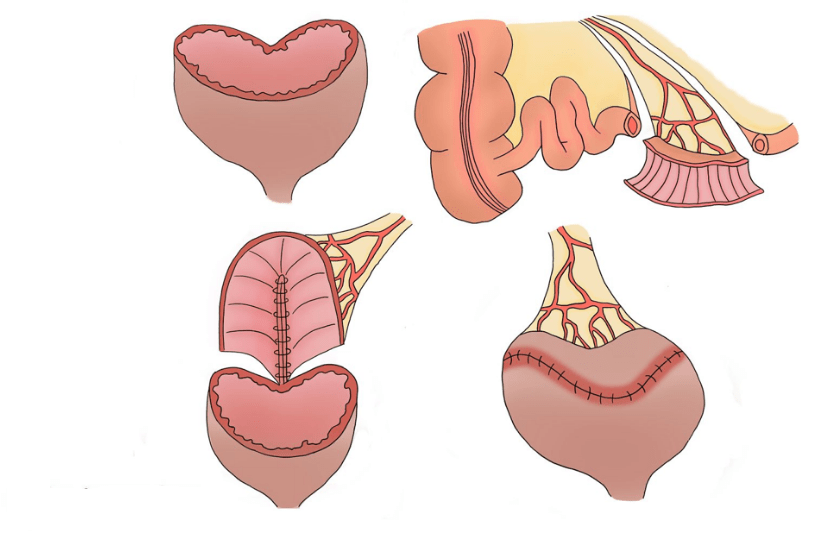 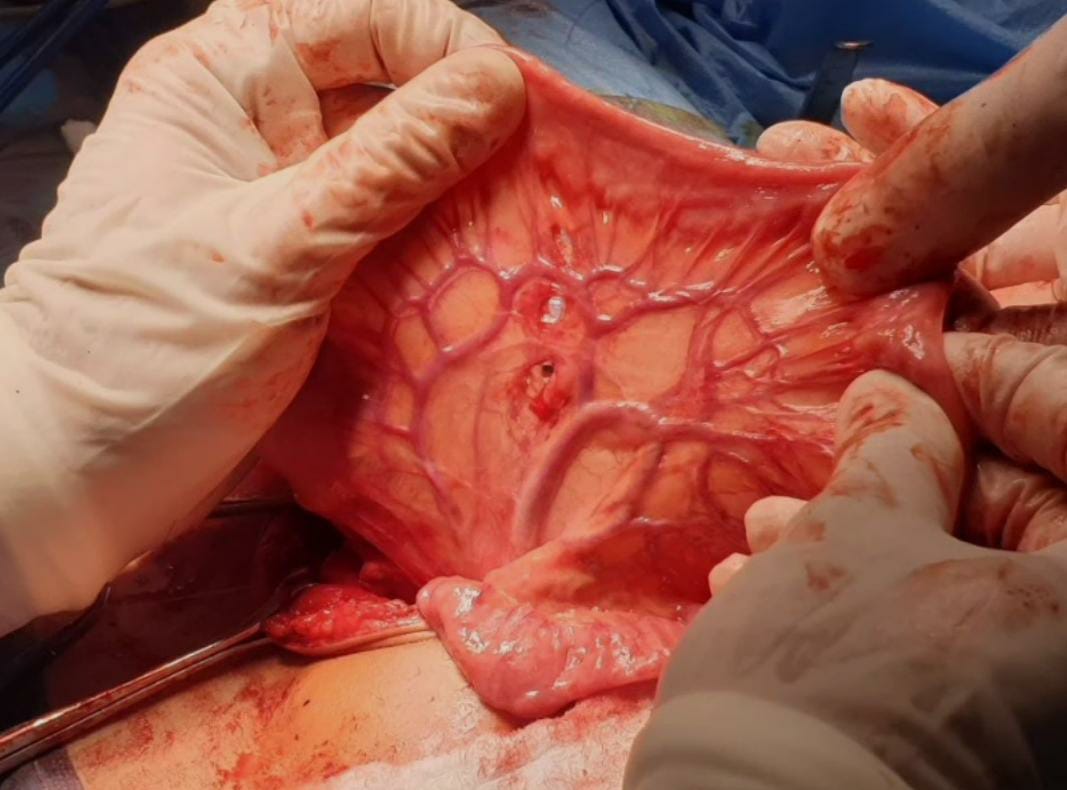 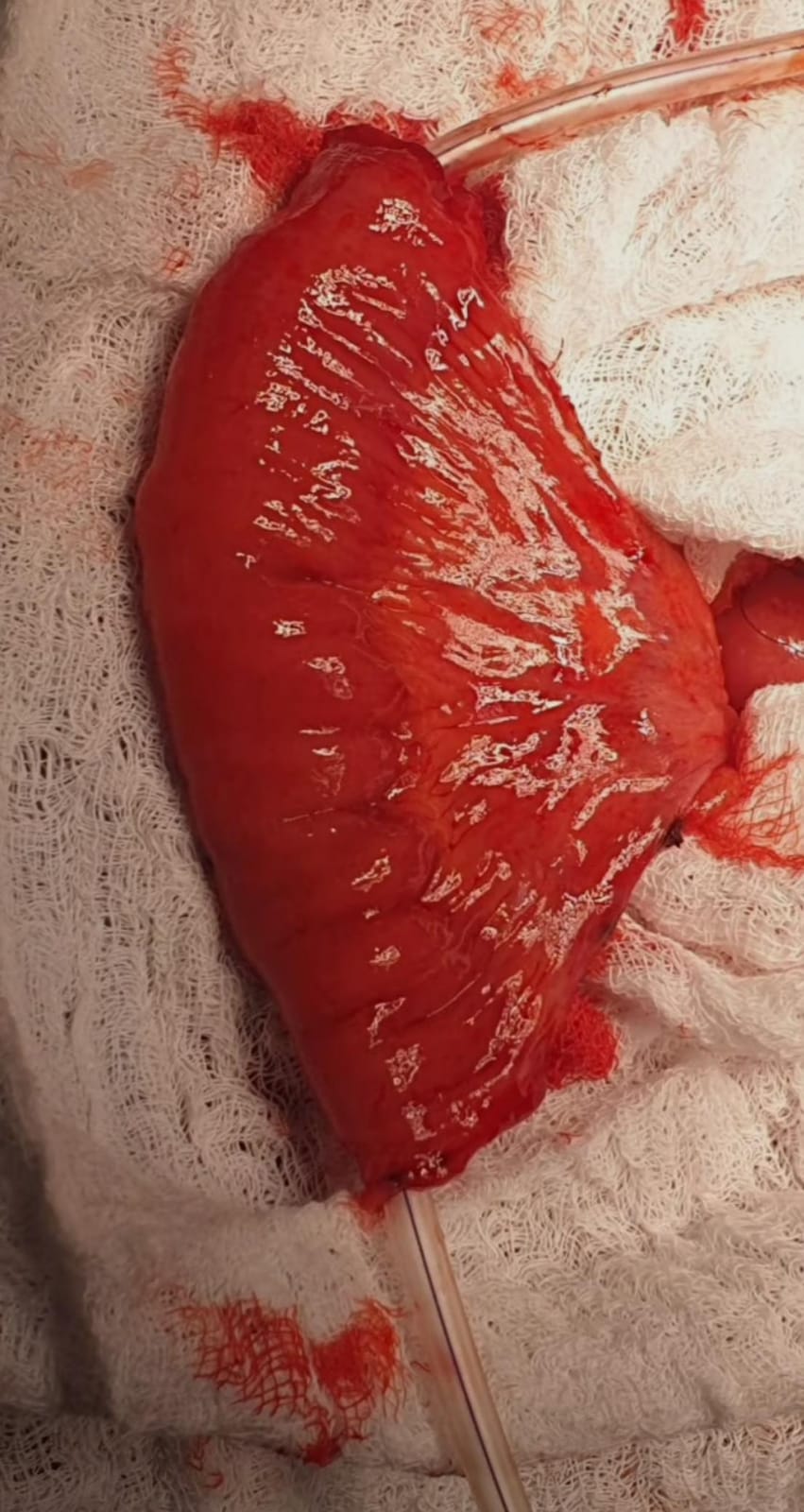 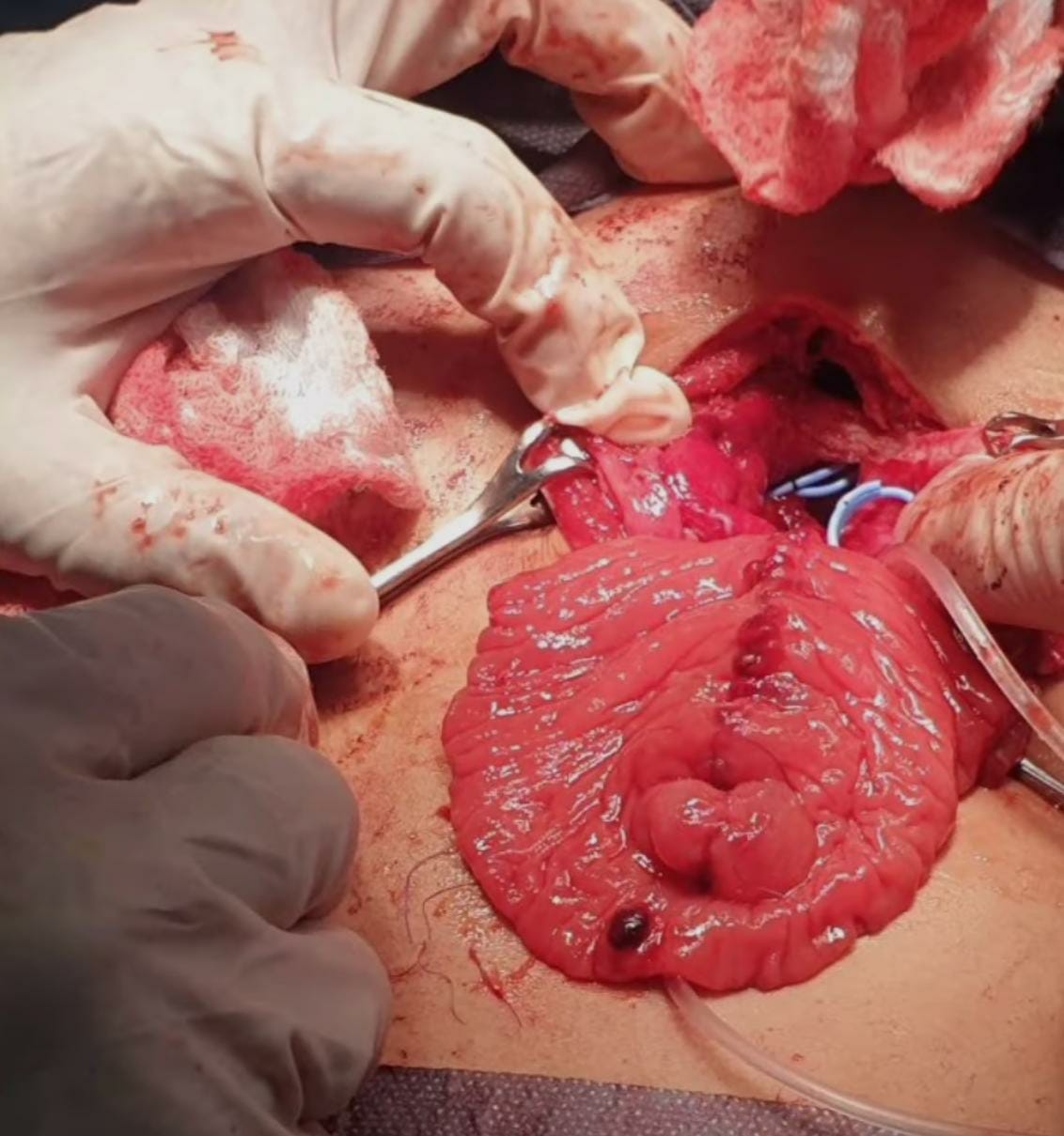 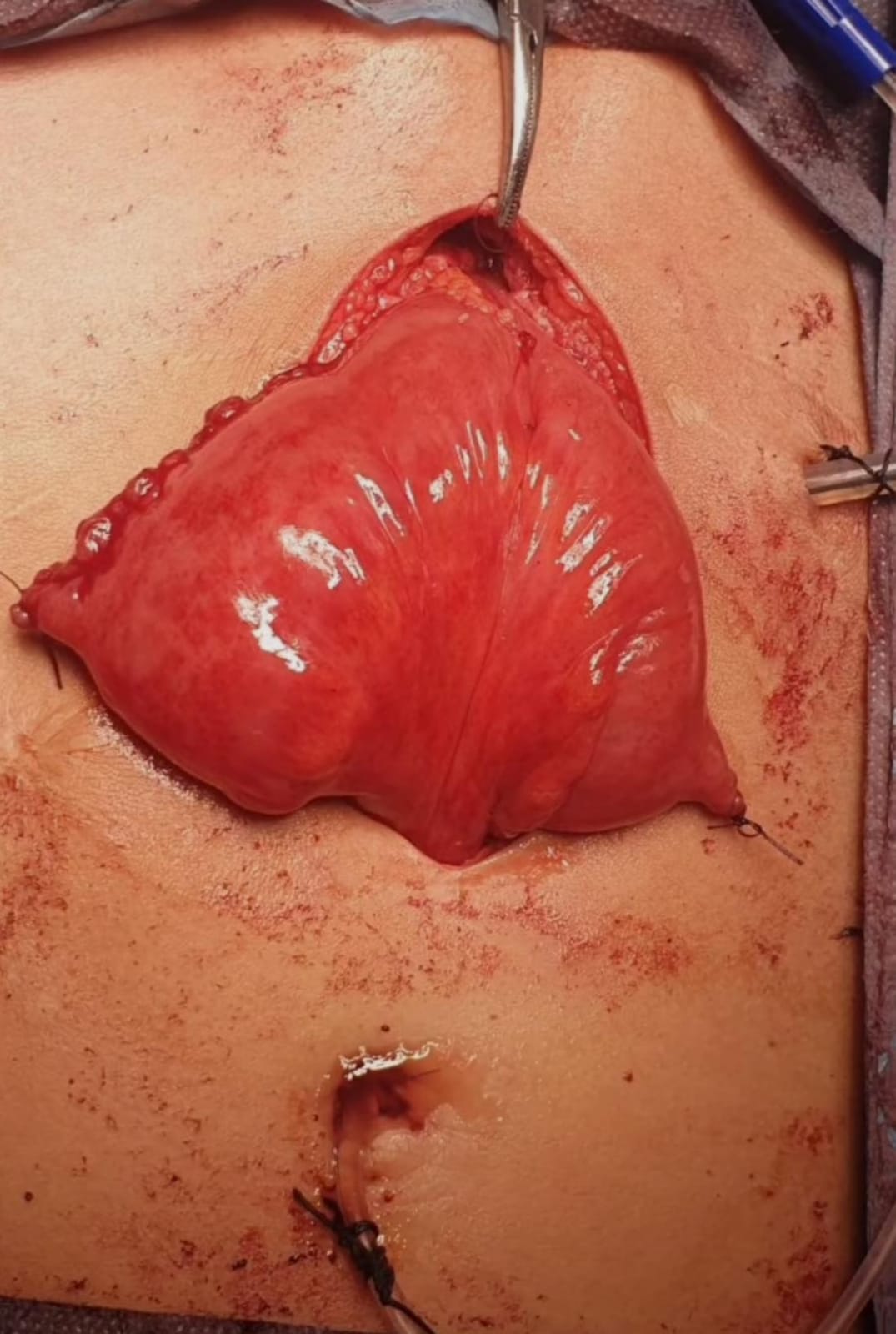 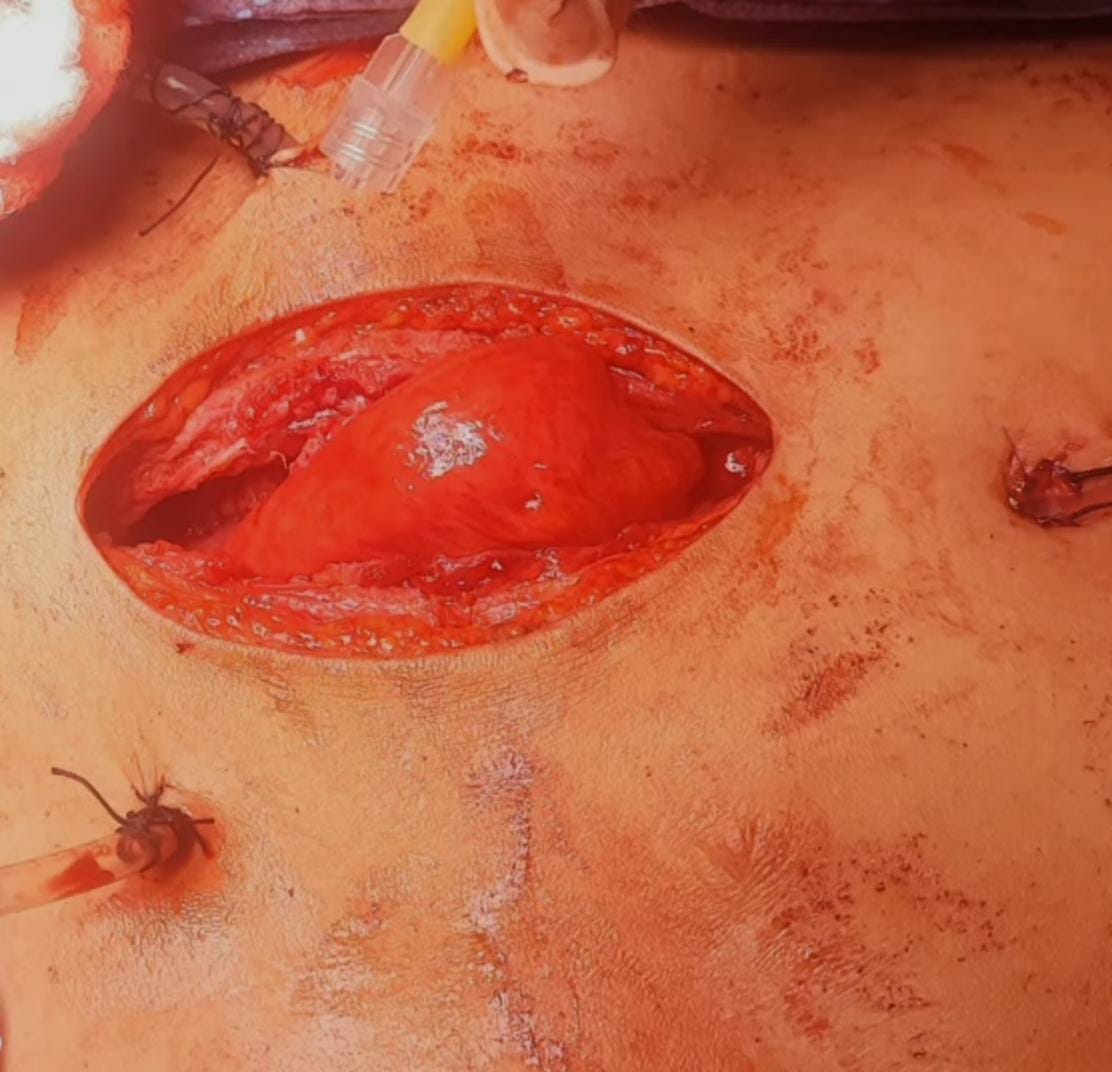 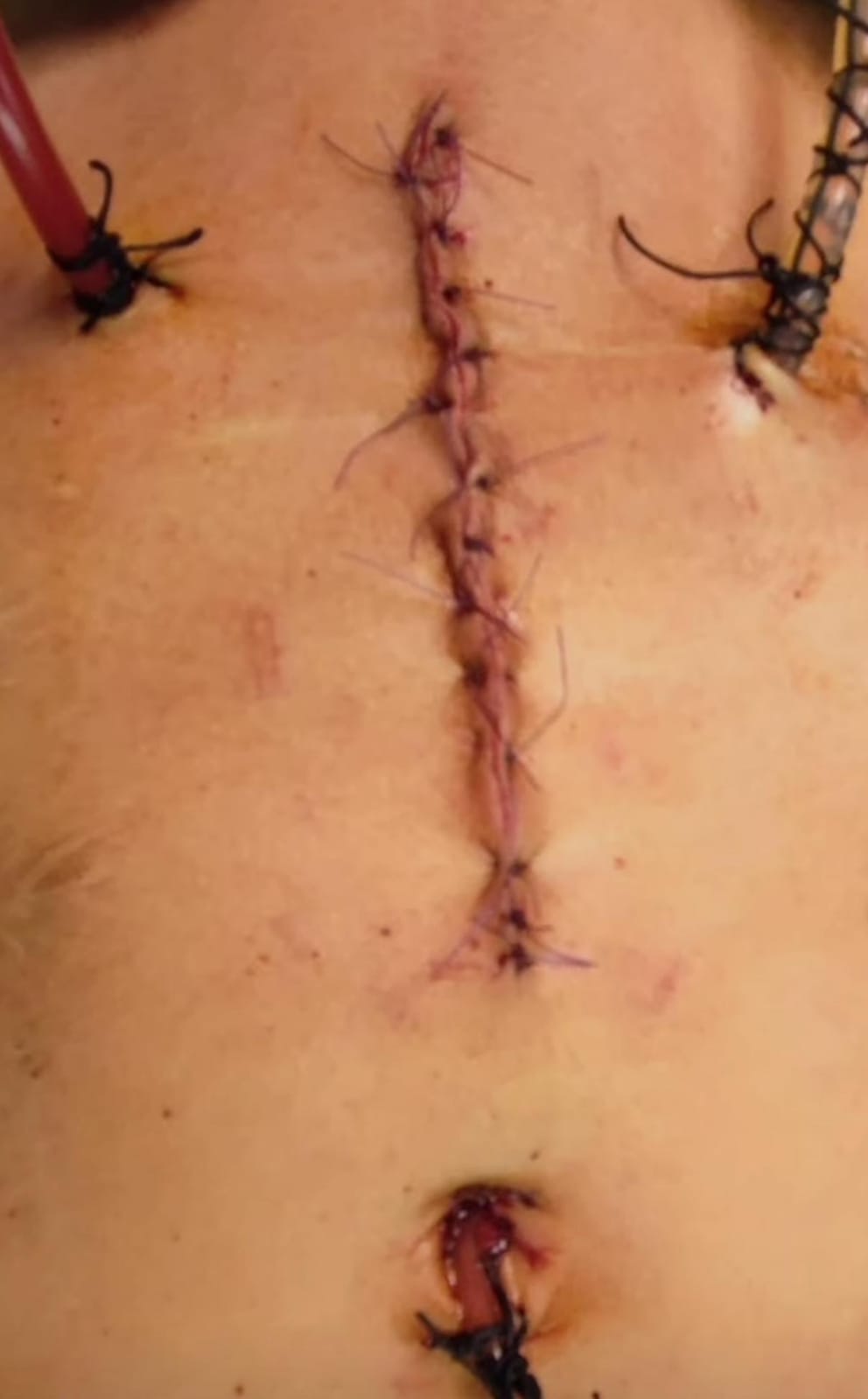 Take home message
Always thoroughly investigate a patient with recurrent UTIs
Rule-out the cause of incontinence before starting treatment, especially neurological causes
THANK YOU